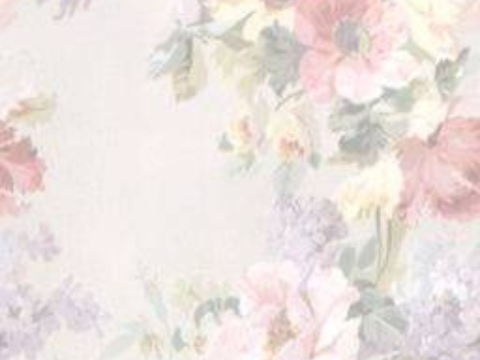 1
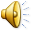 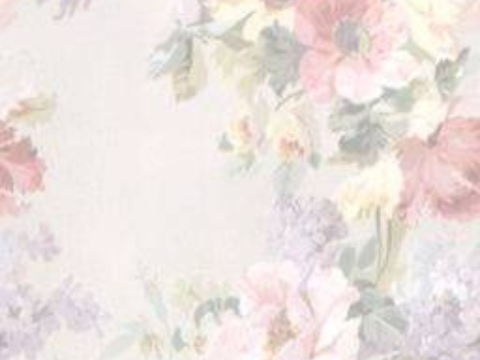 «ВЕСЁЛЫЙ   ХОРОВОД»
приговорки
заклички
потешки
перевёртыши
пословицы и поговорки
жанры   устного 
народного творчества
2
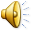 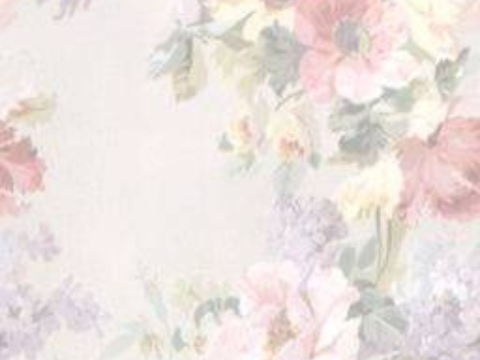 «ВЕСЁЛЫЙ   ХОРОВОД»
ПРОВЕРИМ  ДОМАШНЕЕ
ЗАДАНИЕ
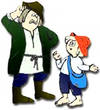 3
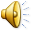 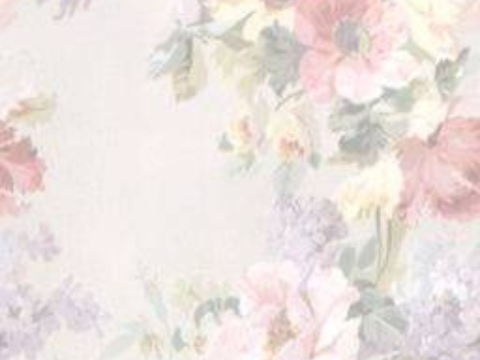 «ВЕСЁЛЫЙ   ХОРОВОД»
СОБЕРИ ОПРЕДЕЛЕНИЕ
   ДЛЯ ВАШЕЙ  ГРУППЫ
4
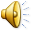 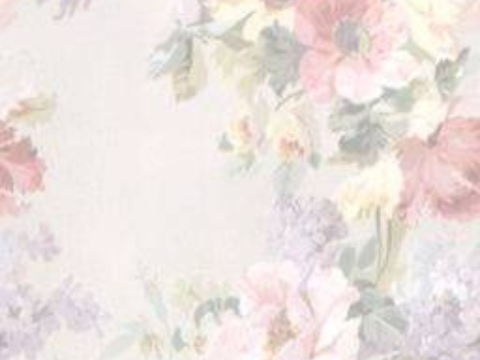 «ВЕСЁЛЫЙ   ХОРОВОД»
Заклички – это  песни заклинания,
     песни  просьбы, пожелания.
     Закликать –звать, просить, 
приглашать, обращаться.
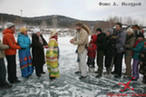 5
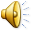 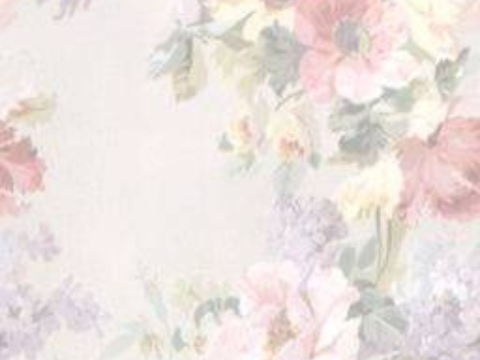 «ВЕСЁЛЫЙ   ХОРОВОД»
Приговорки – это коротенькие
стихотворения, которые произносят
дети в разных случаях  - к улитке…
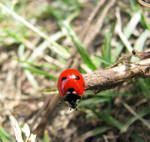 6
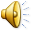 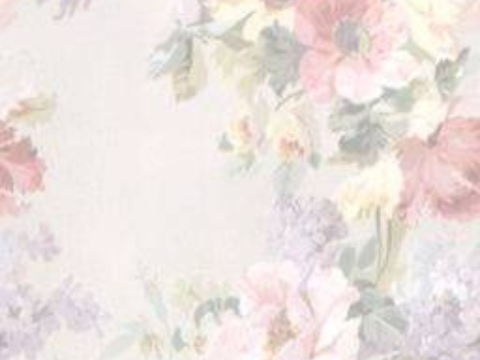 «ВЕСЁЛЫЙ   ХОРОВОД»
Потешки – песенка – приговорка,
сопутствующая  игре  с пальцами,
руками  и  ногами  ребёнка
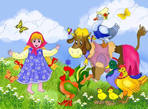 7
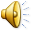 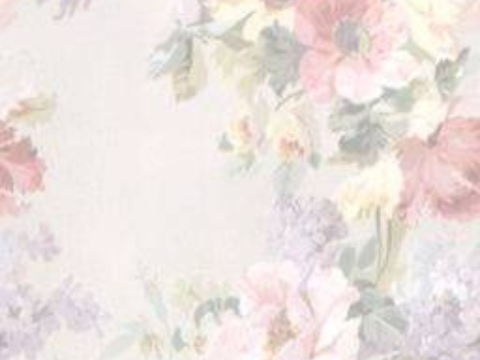 «ВЕСЁЛЫЙ   ХОРОВОД»
Перевёртыши – это небылицы,
вымесел,  лживое сообщение,
враньё.
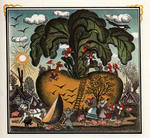 8
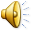 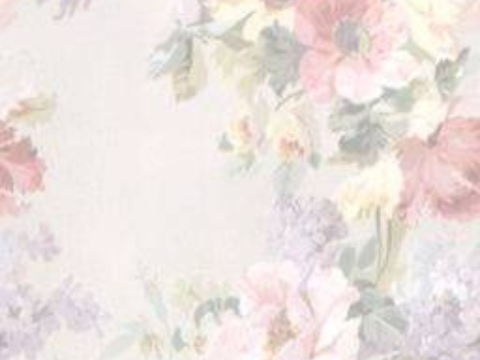 «ВЕСЁЛЫЙ   ХОРОВОД»
Пословицы – краткое  народное
изречение   с  назидательным 
смыслом.
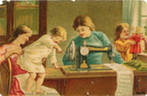 9
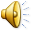 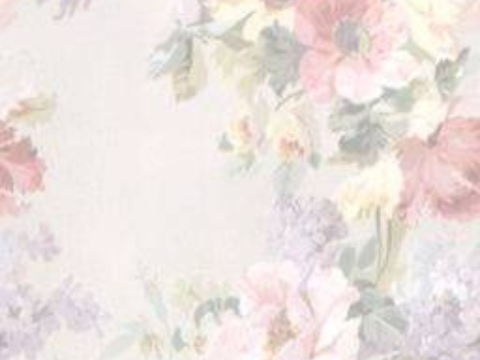 «ВЕСЁЛЫЙ   ХОРОВОД»
ПРОЧИТАЙ  ШЁПОТОМ
2.  ПРОЧИТАЙ  СОСЕДУ  СПРАВА
3.  ПРОЧИТАЙ  РАДОСТНО
4.  ПРОЧИТАЙ  РЕЧЕТАТИВОМ
     ( НАПЕВНОЙ РЕЧЬЮ)
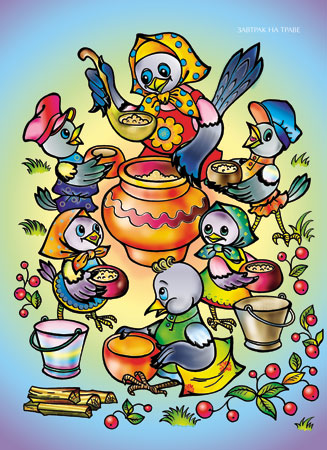 10
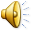 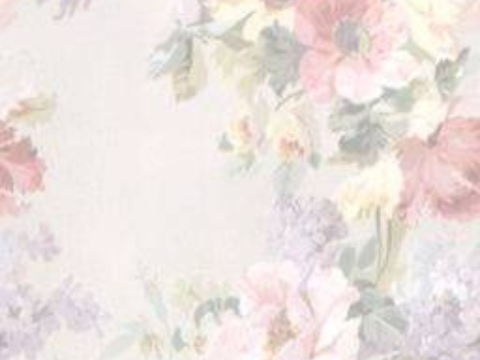 «ВЕСЁЛЫЙ   ХОРОВОД»
ВЫБЕРИ  КНИГИ  ДЛЯ 
ВАШЕЙ  ГРУППЫ
ОБЪЯСНИ  СВОЙ ВЫБОР
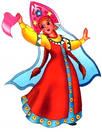 11
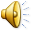 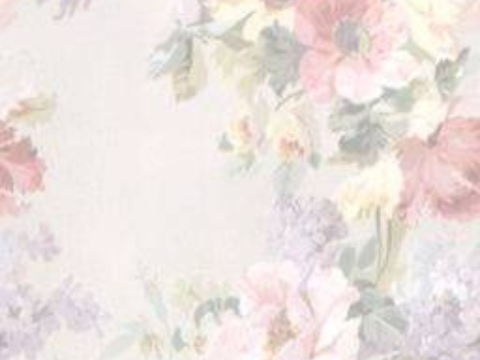 «ВЕСЁЛЫЙ   ХОРОВОД»
Мне  больше всего удалось…
А особенно удалось…
Что я получил от этого урока…
За что ты можешь себя пох-
валить…
За что ты можешь похвалить
одноклассников…
Что думал? Что чувствовал?
Что приобрёл?
12
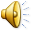 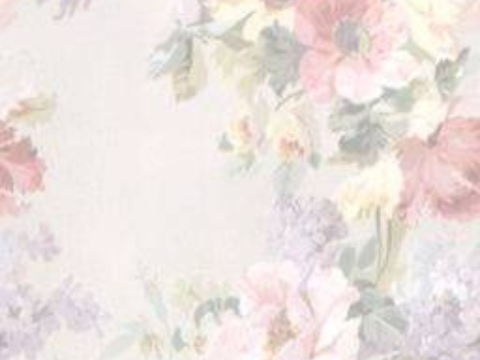 «ВЕСЁЛЫЙ   ХОРОВОД»
Домашнее  задание:
Примите участие в викторине

«Творческая тетрадь» – стр. 34
13
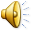